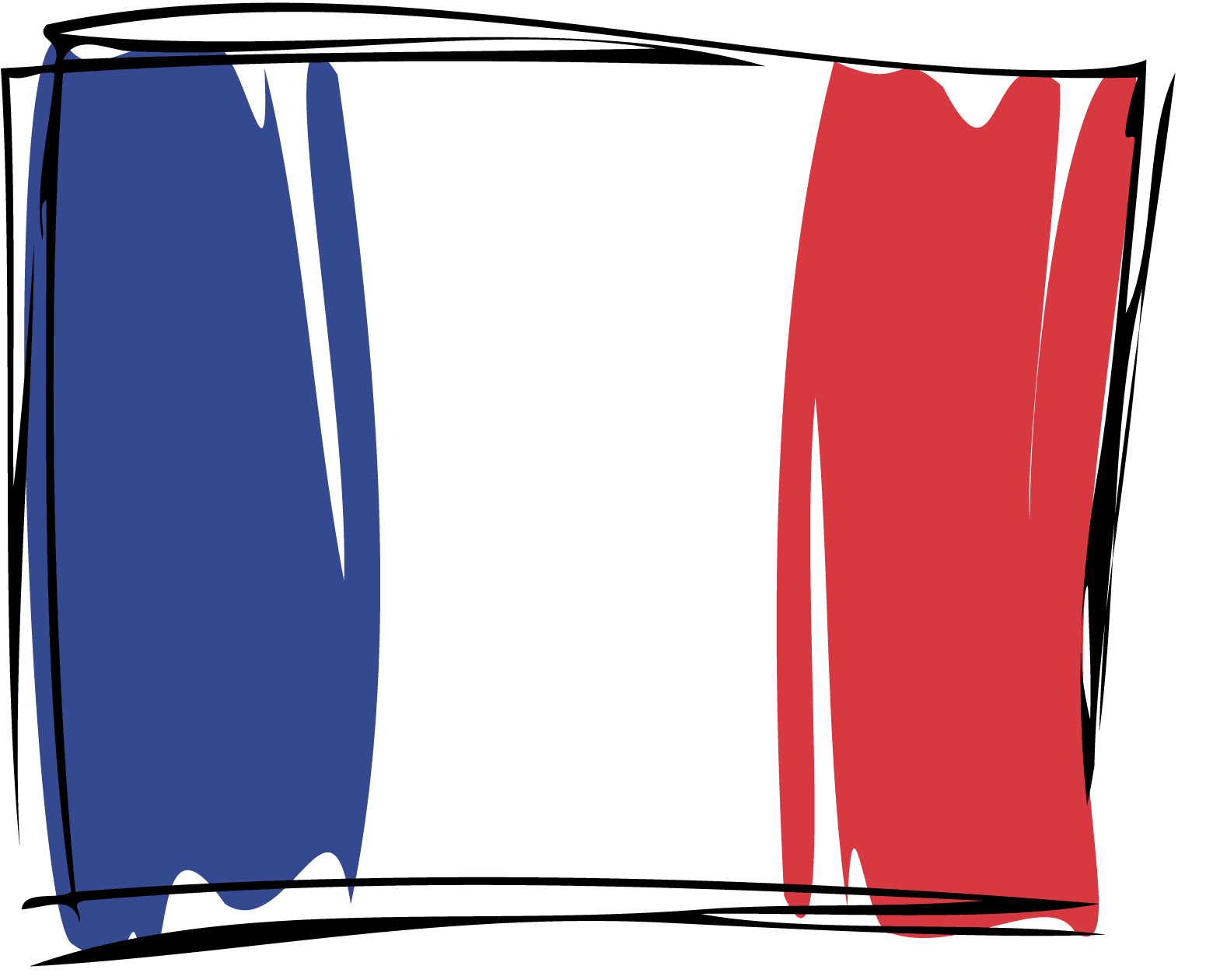 Aujourd'hui, nous allons apprendre davantage sur les suites , mais les nombres sont en français
Today, we are going to learn about sequences but the numbers are in French
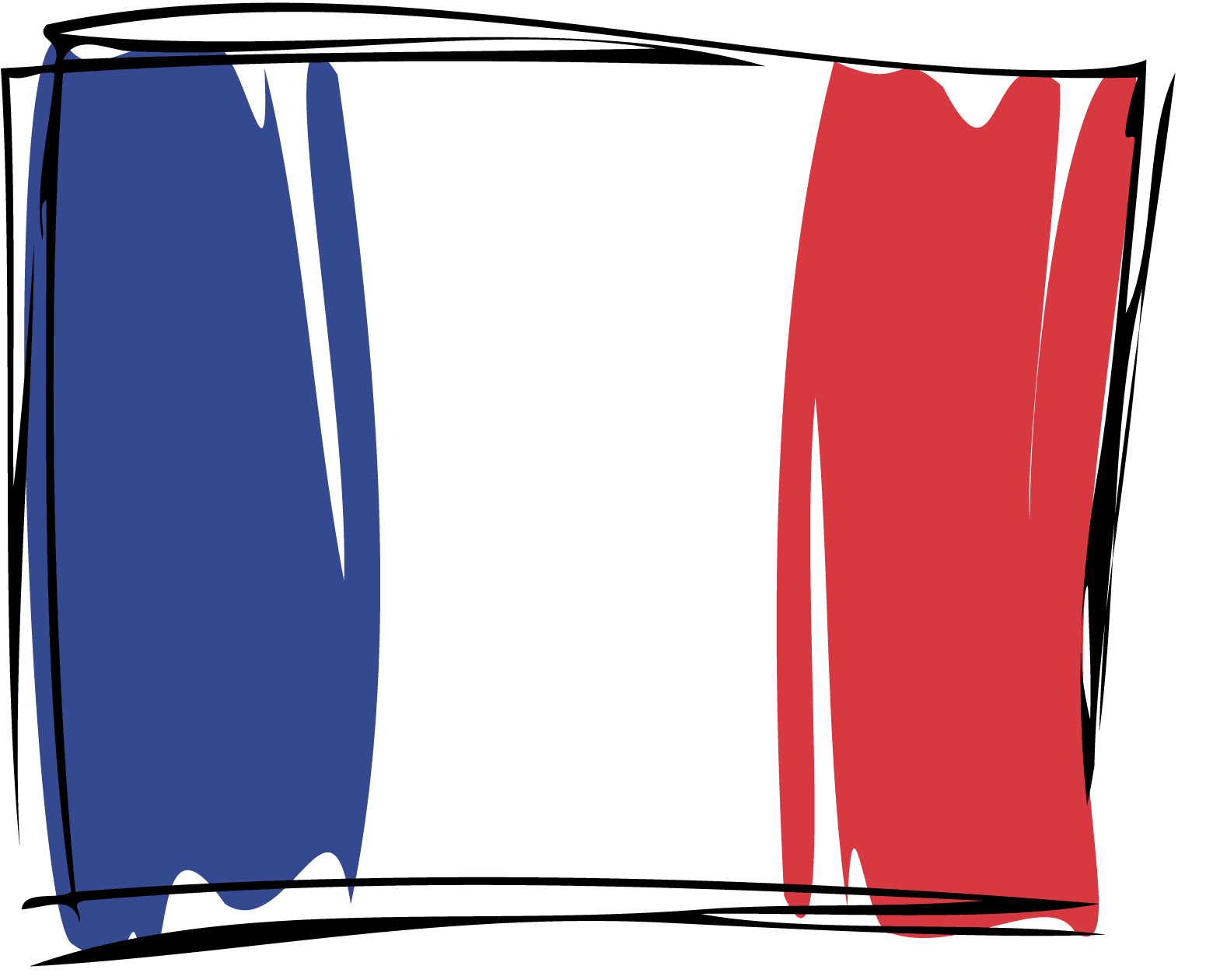 Un
deux
cinq
trois
quatre
sept
huit
six
neuf
dix
2
1
5
3
7
6
8
4
10
9
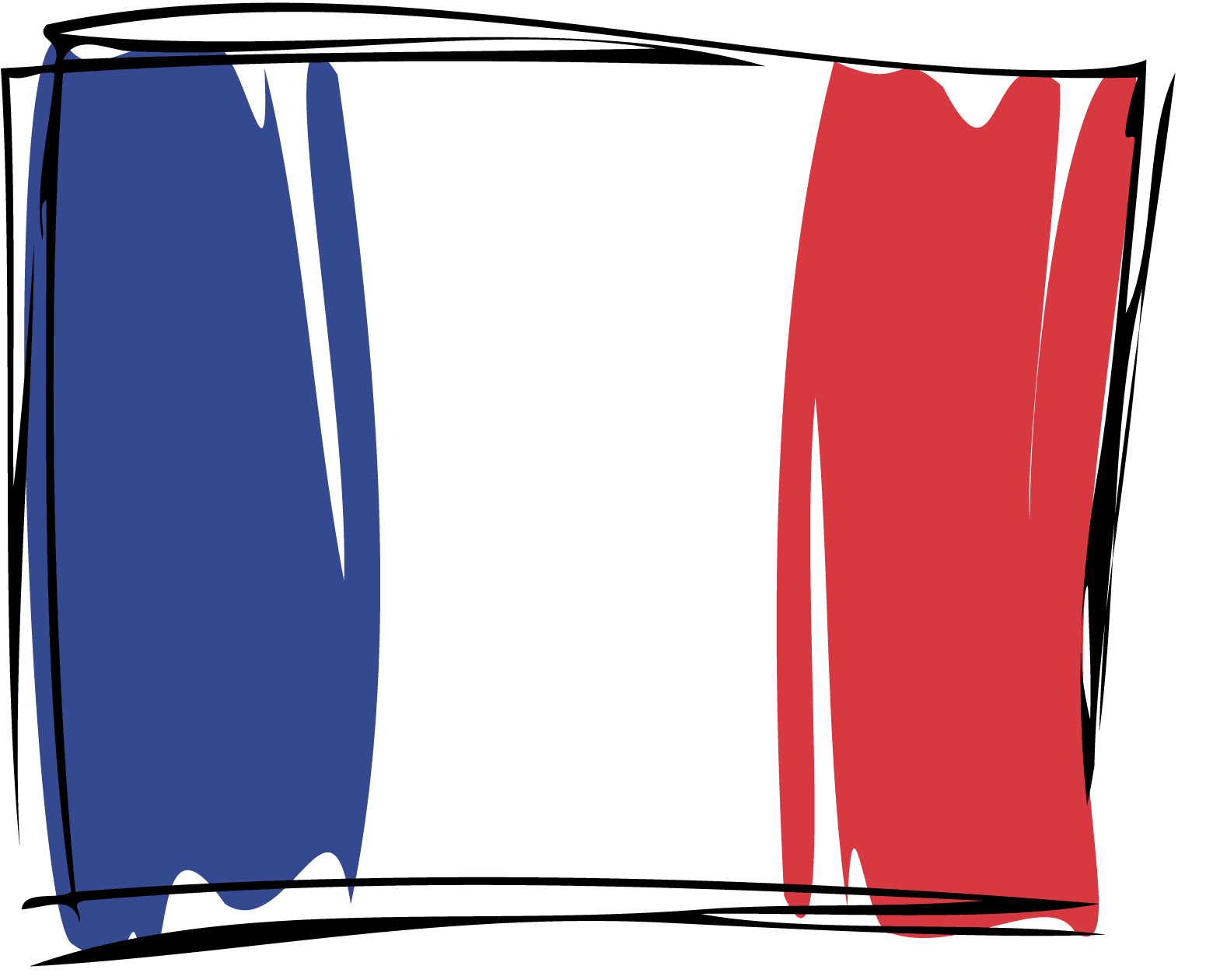 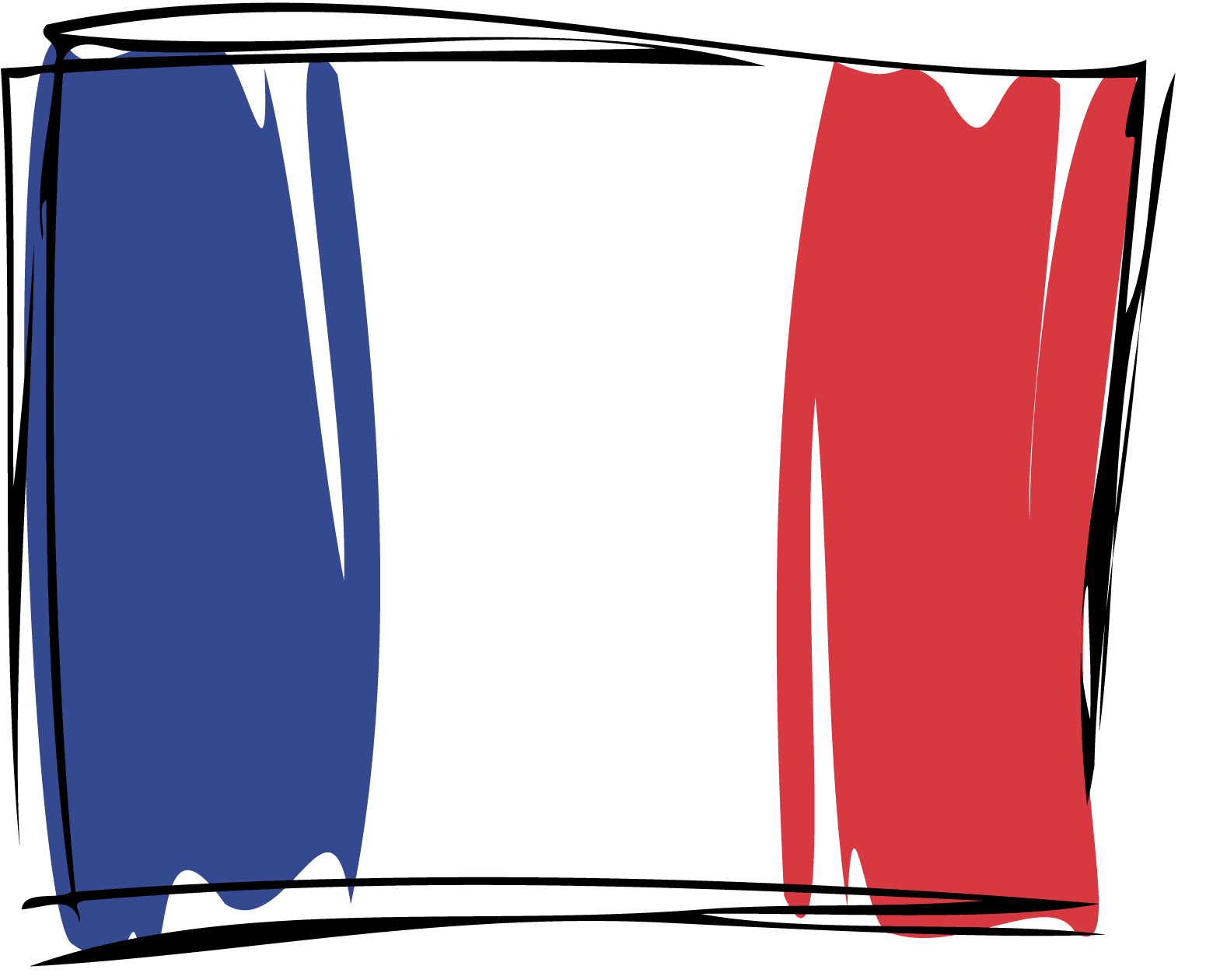 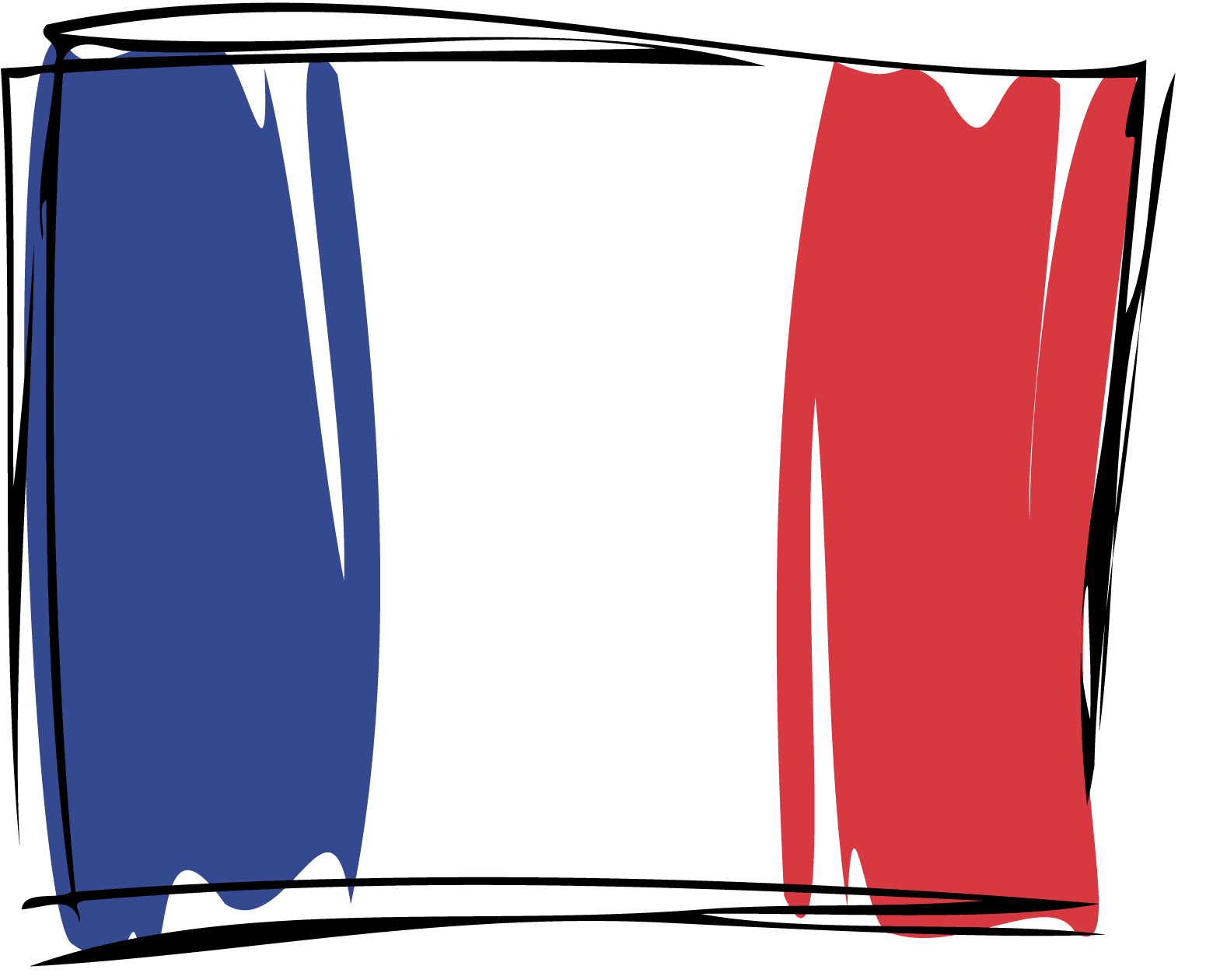 21 – vingt et un
22 – vingt-deux
30 – trente
40 – quarante
50 – cinquante
60 – soixante
70 – soixante dix
80 – quatre-vingt
90 – quatre-vingt dix
100 - cent
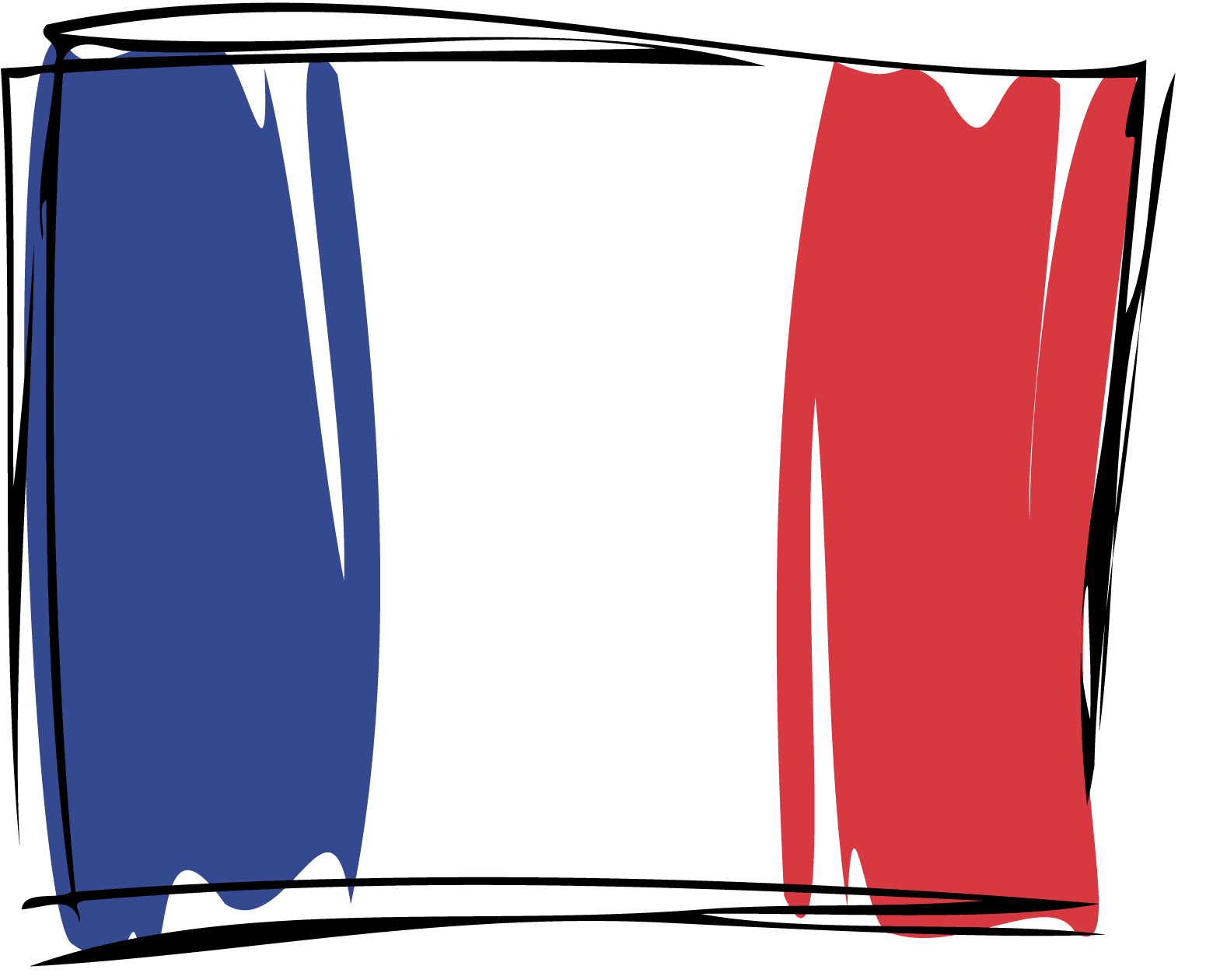 Pourquoi?
Why do the French say soixante-dix for 70?
Why do the French say quatre-vingts for 80?
Why do the French say quatre-vingt-onze for 91?
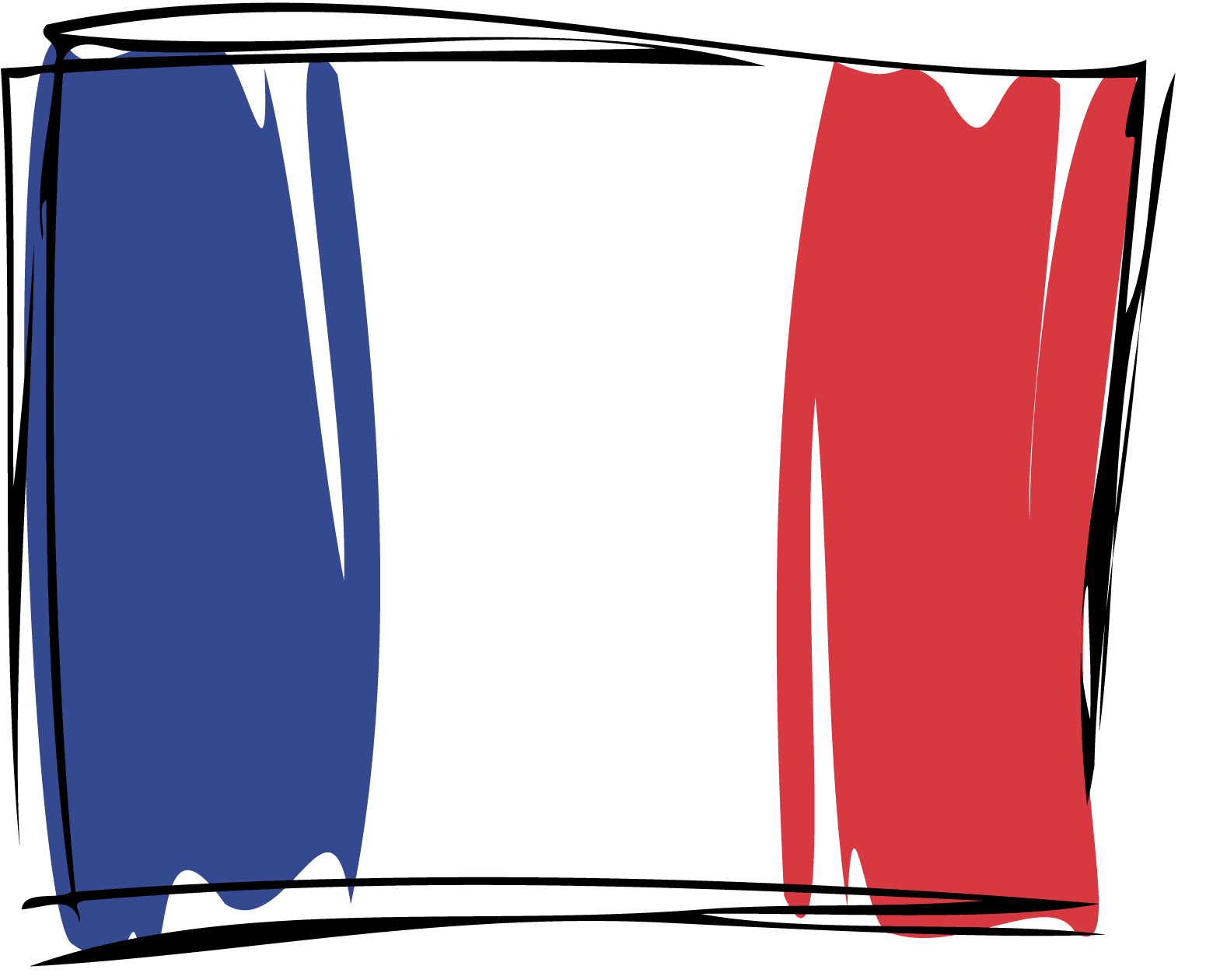 Sequences
Find the next  three terms in the following sequences (en français)
Trouve les trois prochains termes de chaque suite
5, 9, 13, 17. . . .
1, 2, 3, 4 . . . .
5, 10, 15, 25 . . . .
1, 3, 5, 7 . . . .
15, 14, 13, 12 . . . .
2, 4, 6, 8 . . . .
20, 18, 16, 14 . . . .
1, 4, 7, 10,. . . .
Make up 3 questions then test them on your partner
écris 3 questions puis mets tes partenaires à l’épreuve
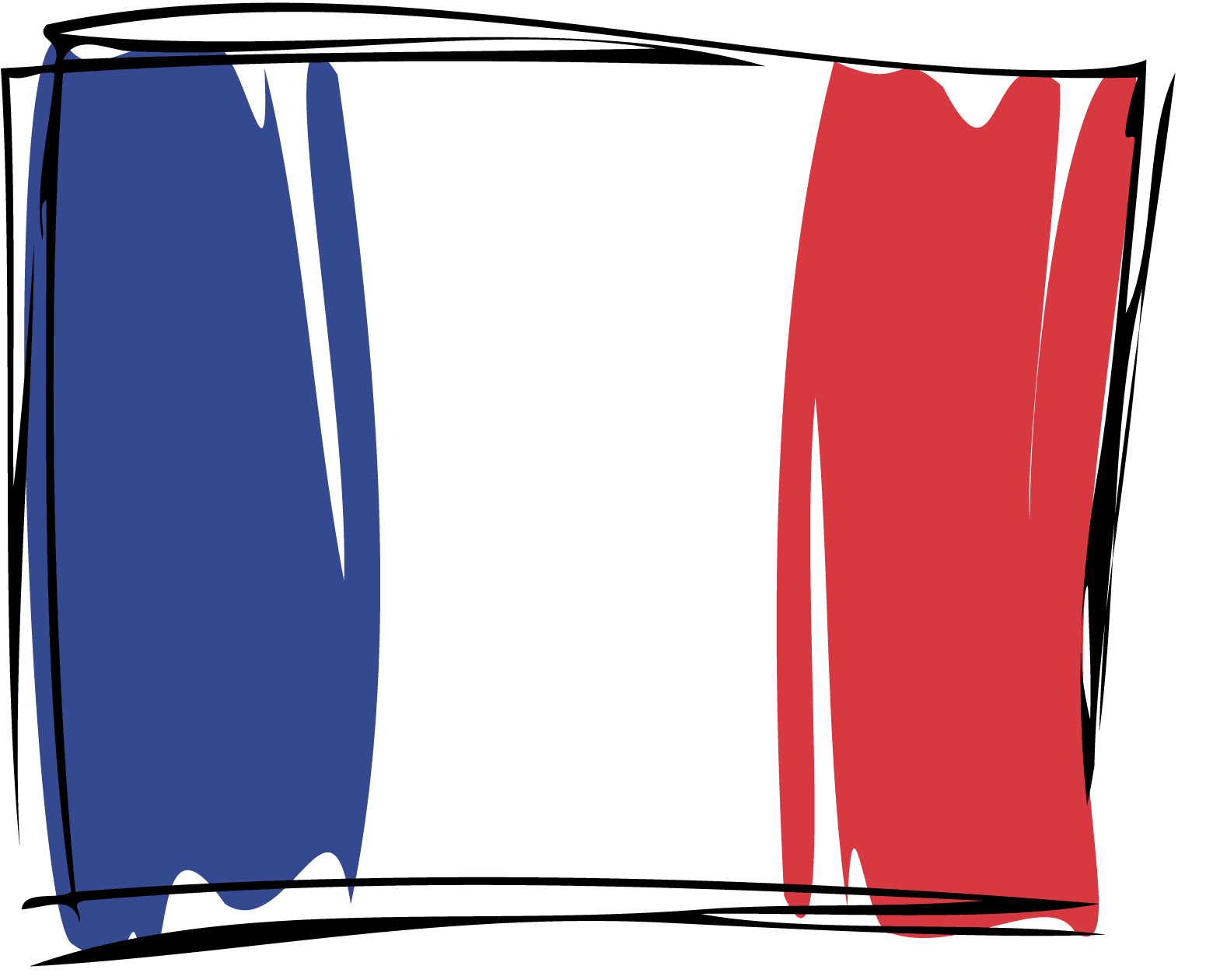 Sequences
Find the next  three terms in the following sequences (en français)
Trouve les trois prochains termes de chaque suite
Un, deux, trois,
Un, quatre, sept
Dix, vingt, trente,
Dix huit, seize, quatorze
Trois, sept, onze
Make up 3 questions then test them on your partner
écris 3 questions puis mets tes partenaires à l’épreuve